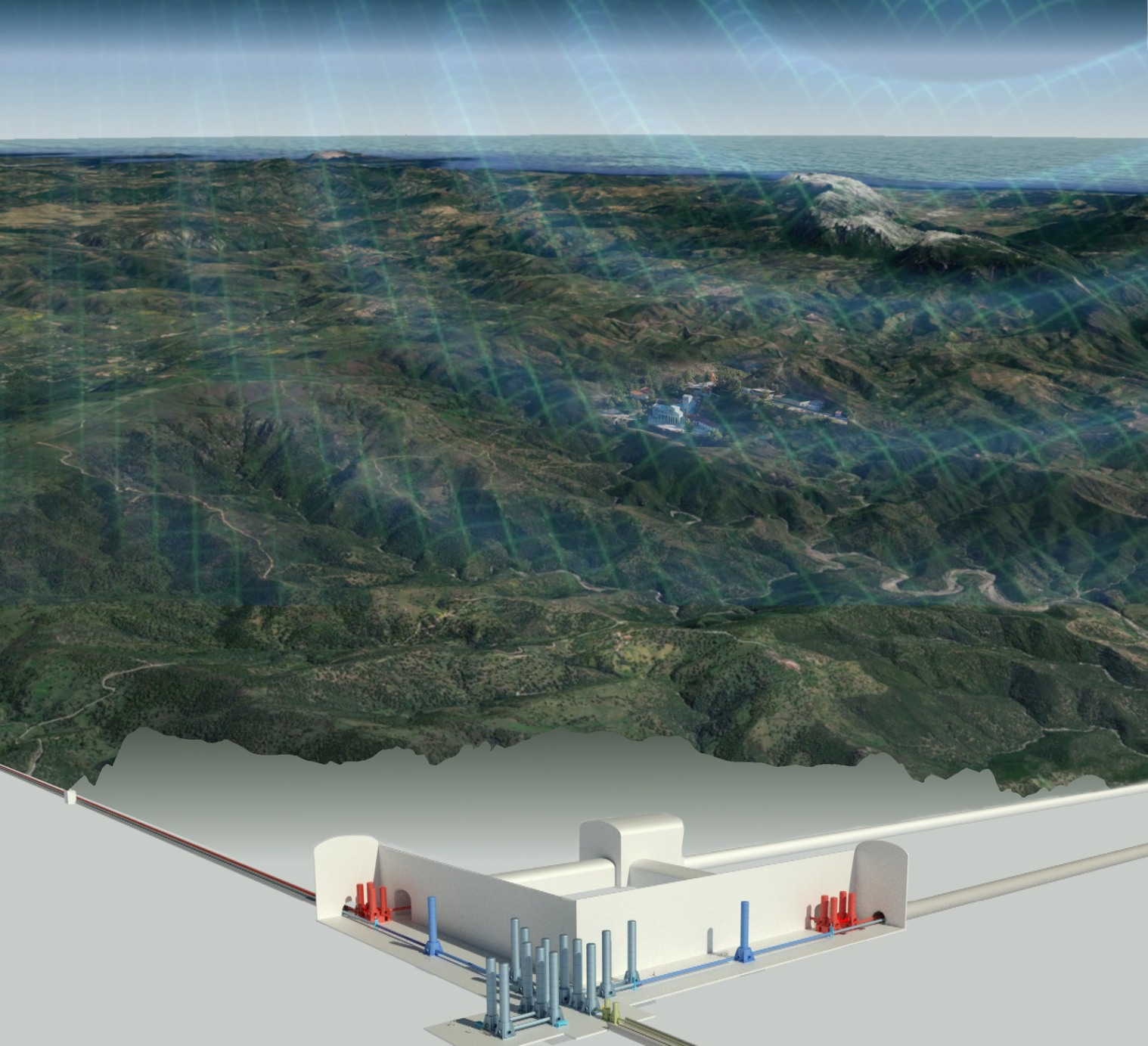 Site Preparation SessionRound Table
Two lines of activities
Site Characterization 

 Infrastructure design
ET: Scienza e Tecnologia in Italia - Assisi (PG) 21-23 febbraio 2024
2
Discussion points
Support to Civil Eng. and feasibility study
 identification of local noise sources 
 mitigation strategy
 impact on detector
ET: Scienza e Tecnologia in Italia - Assisi (PG) 21-23 febbraio 2024
3
Discussion points
Next steps
 acoustic campaign 
 wind turbine measurements 
 urgent: local noise measurements around L verteces (eventually around new triangle verteces )
ET: Scienza e Tecnologia in Italia - Assisi (PG) 21-23 febbraio 2024
4
Discussion points
Lack of manpower
 data analysis 
 measurement campaigns 
 NN estimation 
 mitigation strategy
ET: Scienza e Tecnologia in Italia - Assisi (PG) 21-23 febbraio 2024
5
Discussion points: International view
Interaction SPB/Host Teams/ETO
 Geometry 
 Timeline & Roadmap
ET: Scienza e Tecnologia in Italia - Assisi (PG) 21-23 febbraio 2024
6
Discussion points: International view
Interaction SPB/Host Teams/ETO
Currently regular meetings ETO - EMR team
ETO interactions with all host teams should be regular   
Interactions should see the participation of SPB that is supposed to take indications from ETO and set standards for host teams studies 
ET-C should be involved as well
local administrative, political and economic aspects could have an impact on the ET science case
Coherent detector and physics requirement info to be passed to host teams
ET: Scienza e Tecnologia in Italia - Assisi (PG) 21-23 febbraio 2024
7
Discussion points: International view
Timeline & Roadmap for site candidature:
 Sardinia timeline: end of pre-feasibility study by 2025
 EMR timeline: ????


 Geometry
 Sardinia: tender on both geometries, focus on L 
 EMR: only triangle
ET: Scienza e Tecnologia in Italia - Assisi (PG) 21-23 febbraio 2024
8
Useful links
Wiki page
Mailing list: et-spb@et-gw.eu (subscribe)
Site data Web Services
Einstein Telescope @ Sardinia https://www.einstein-telescope.it/en/home-en/
Einstein Telescope @ EMR https://www.einsteintelescope.nl/en/
ET: Scienza e Tecnologia in Italia - Assisi (PG) 21-23 febbraio 2024
9